Küpe Çizimi
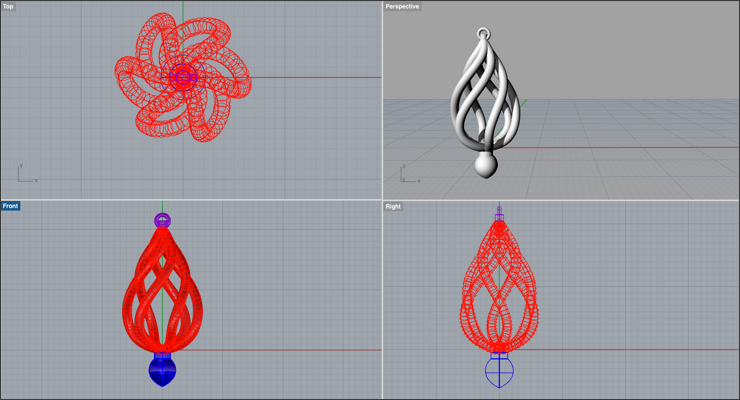 Küpe Çizimi
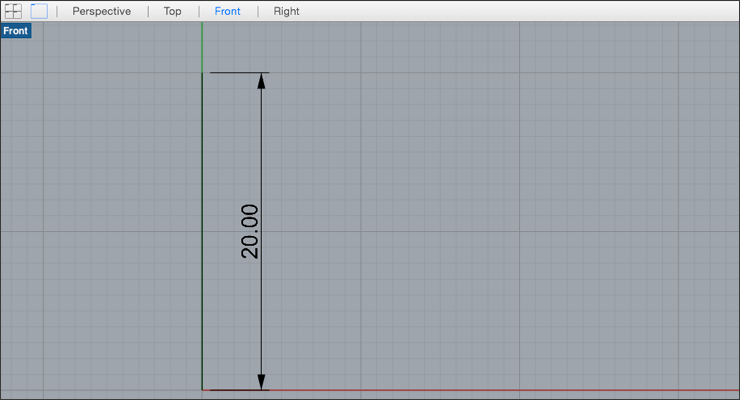 Line Komutu kullanılarak çizilir.
Küpe Çizimi
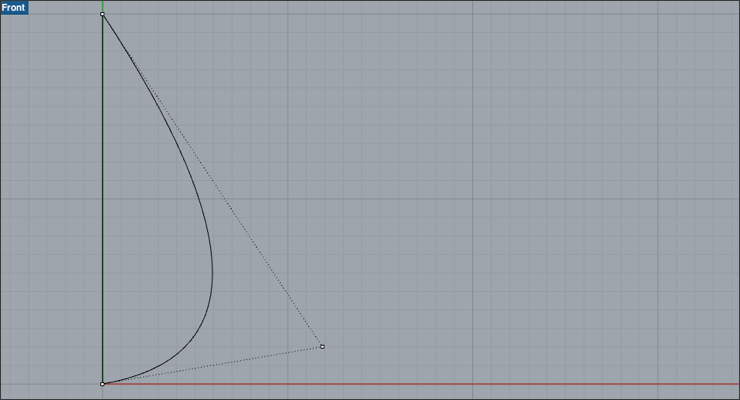 Şekildeki gibi eğri çizilir.
Küpe Çizimi
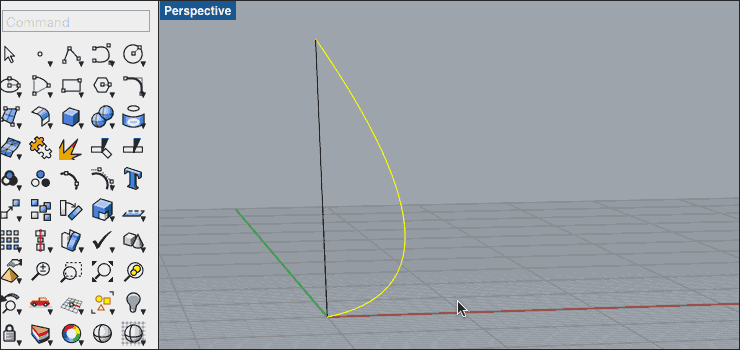 Revolve komutu ile kendi ekseninde döndürerek katı yap.
Küpe Çizimi
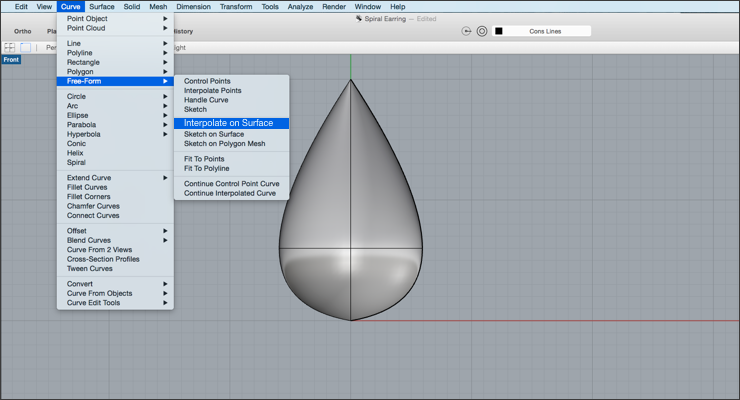 Revolve komutu ile kendi ekseninde döndürerek katı yap.
Küpe Çizimi
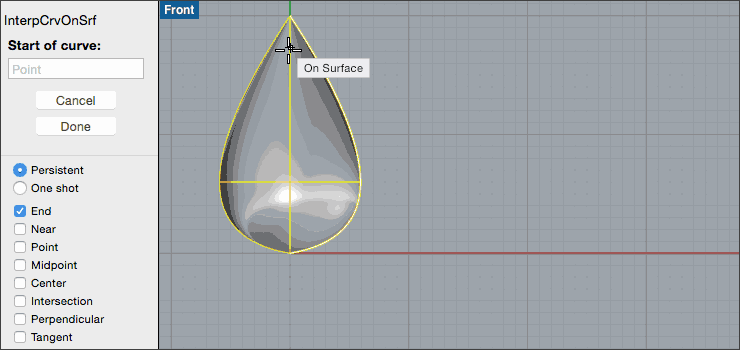 Eğri çizgi  ile Spiral oluştur
Küpe Çizimi
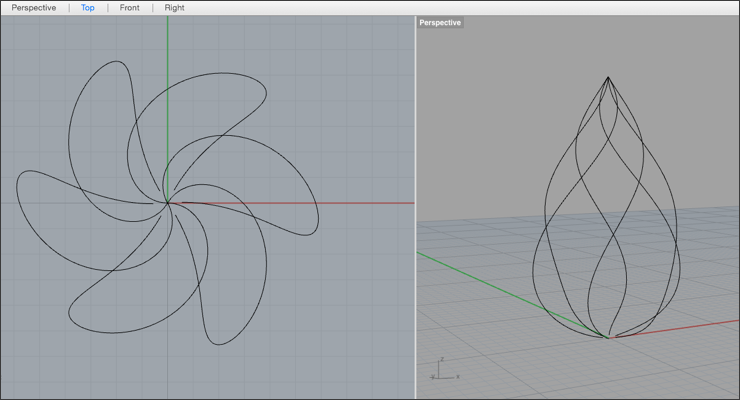 Array Polar Komutu ile Spirali 6 adet kopyala.
Küpe Çizimi
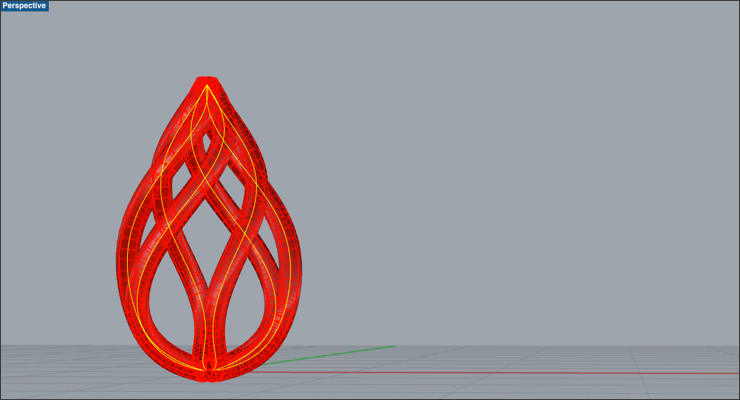 Boru yapma komutu ile spiral çizgilerin her biri boru haline getirilir.
Küpe Çizimi
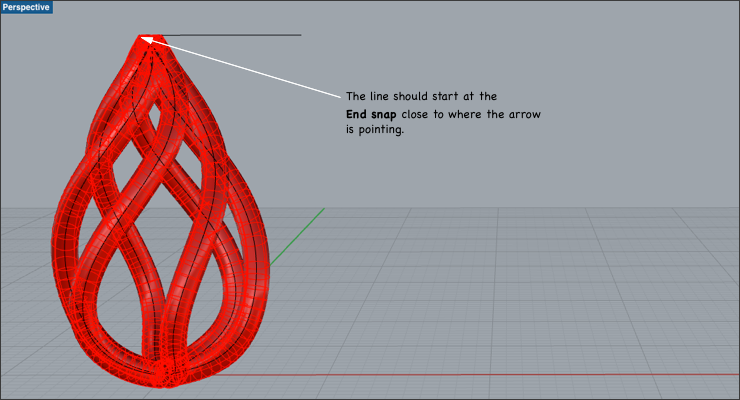 Boru yapma komutu ile spiral çizgilerin her biri boru haline getirilir.
Küpe Çizimi
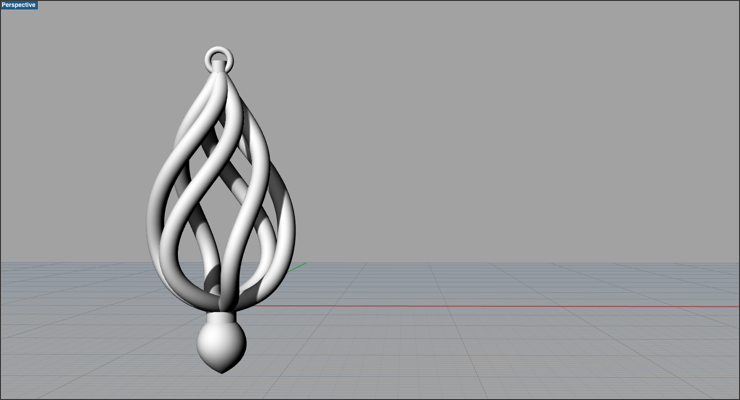 Spiral küpe şekildeki gibi tamamlanır.Render yapılır.
Küpe Çizimi
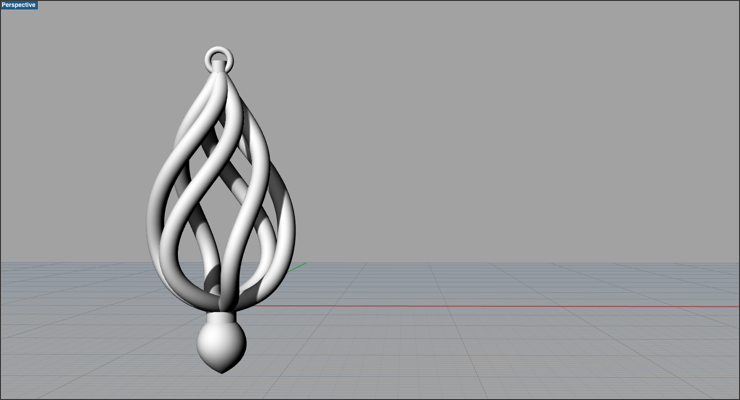 Kaynak: https://drawingpost.com/create-a-spiral-earring-in-rhino-3d-81538f2b6470